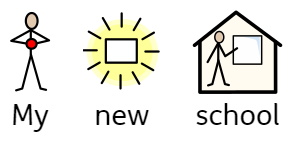 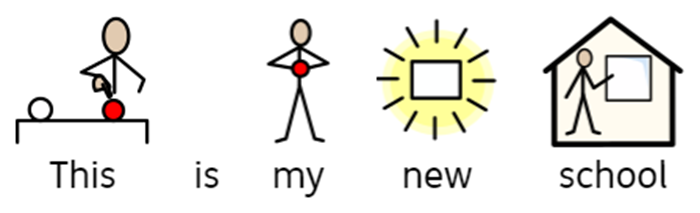 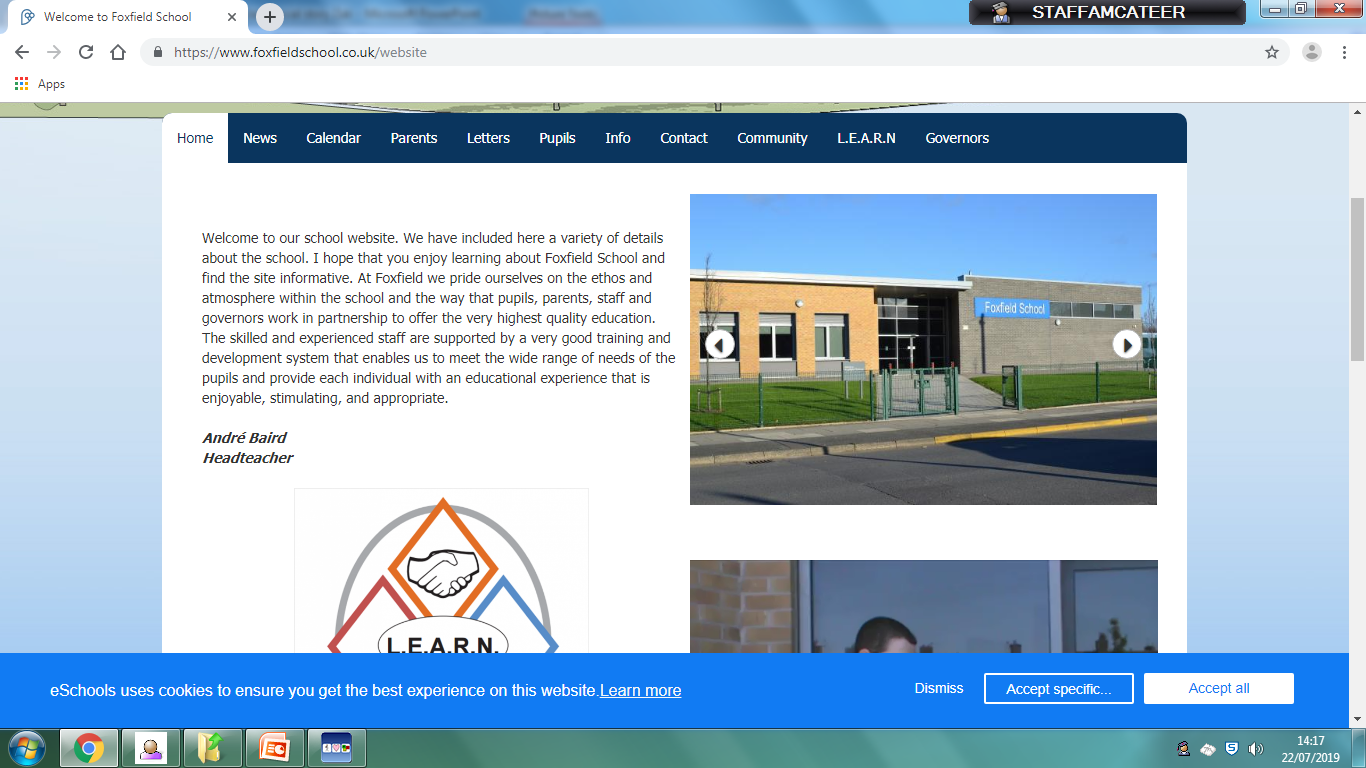 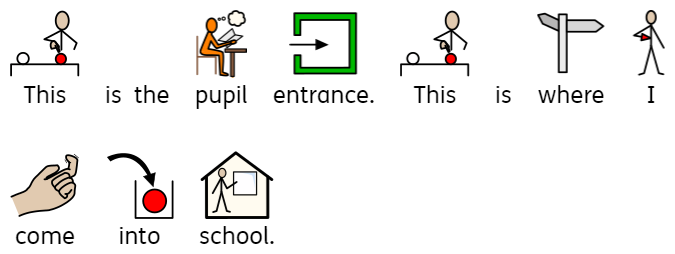 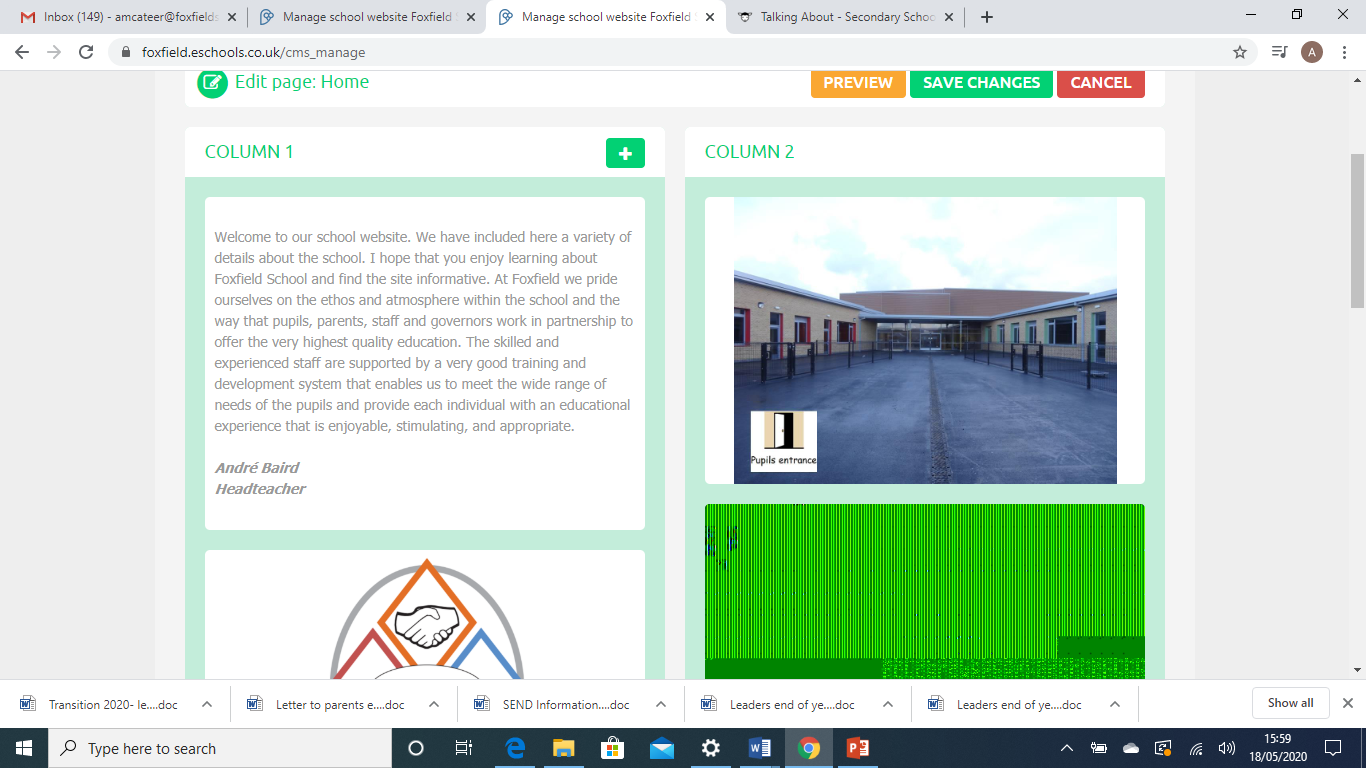 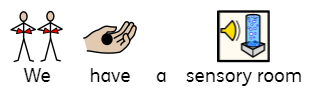 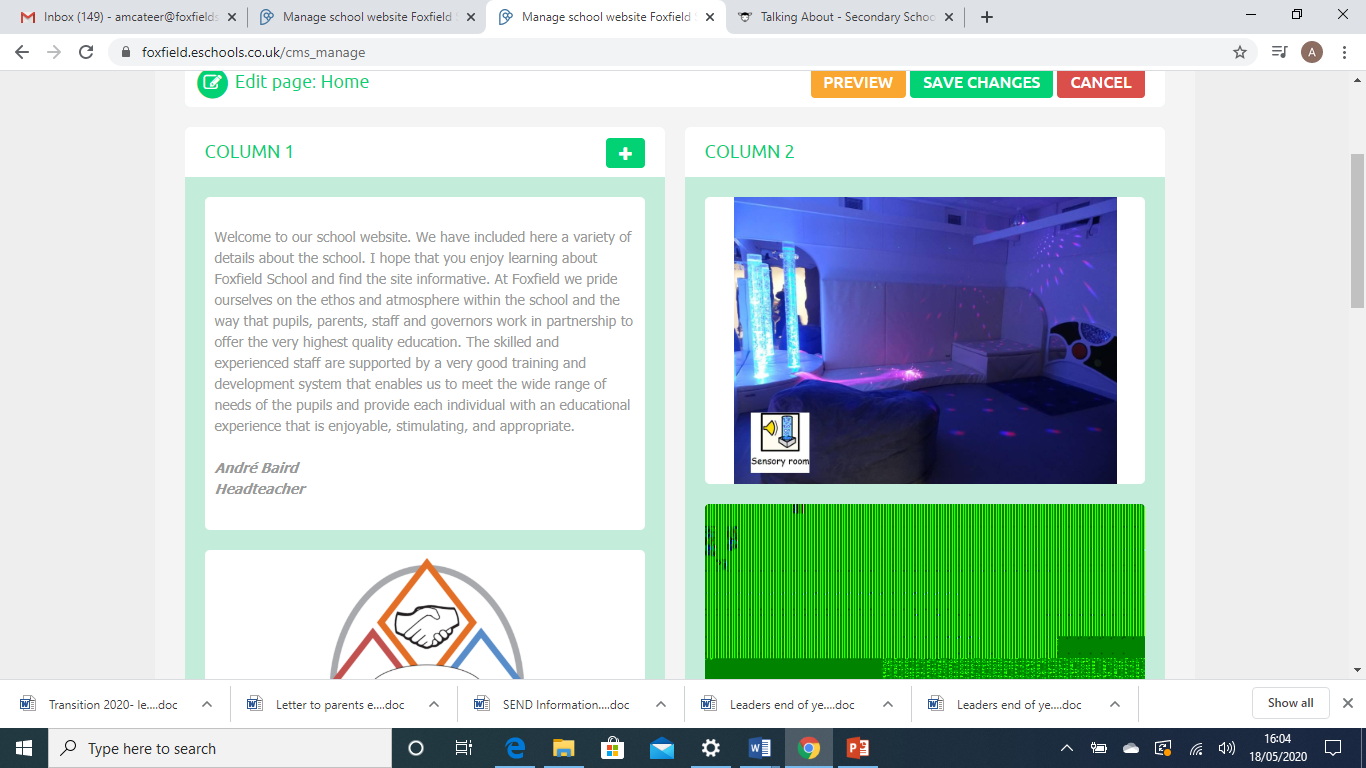 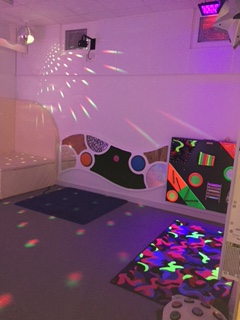 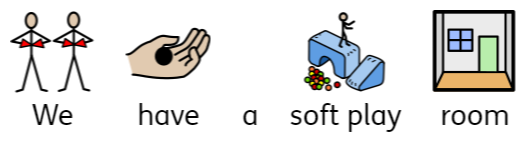 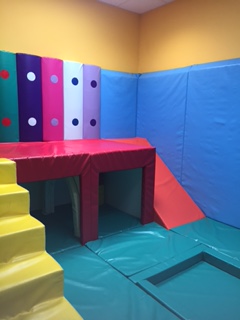 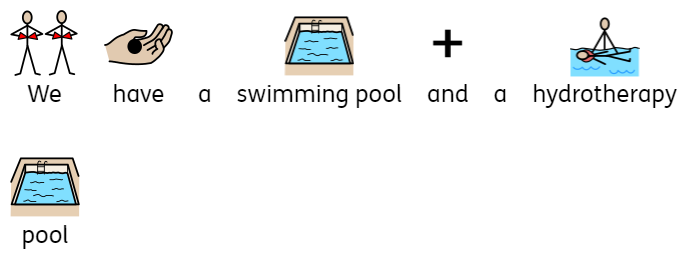 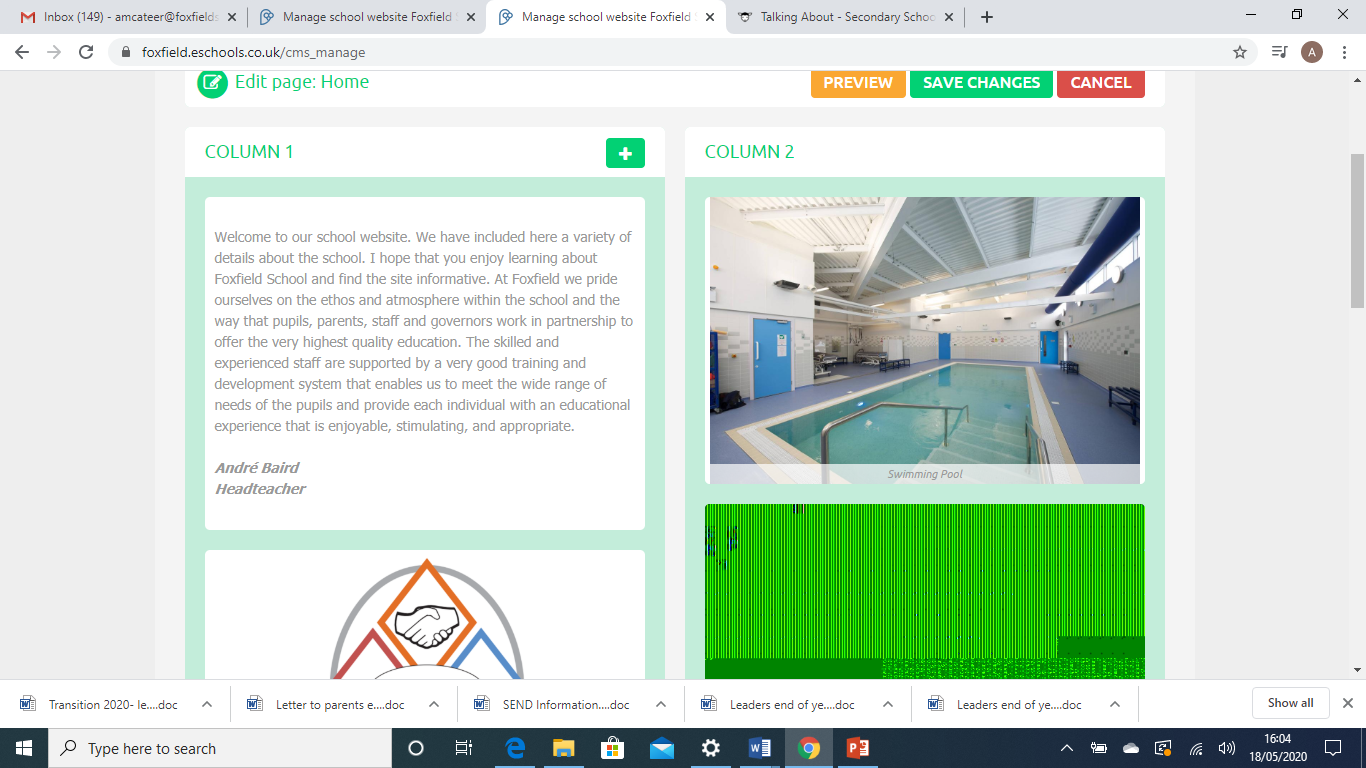 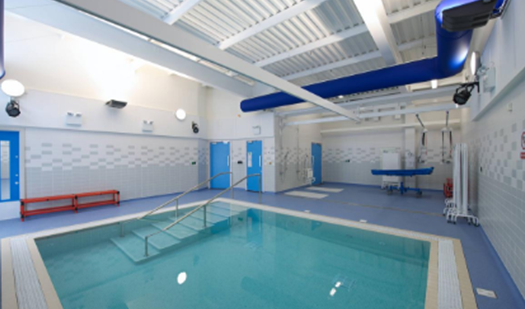 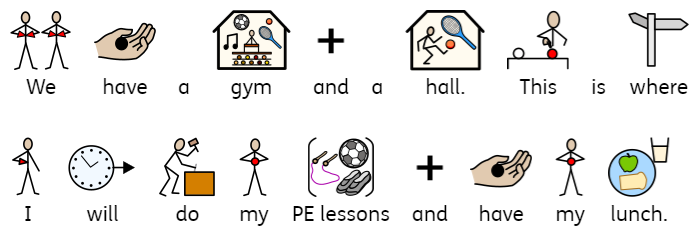 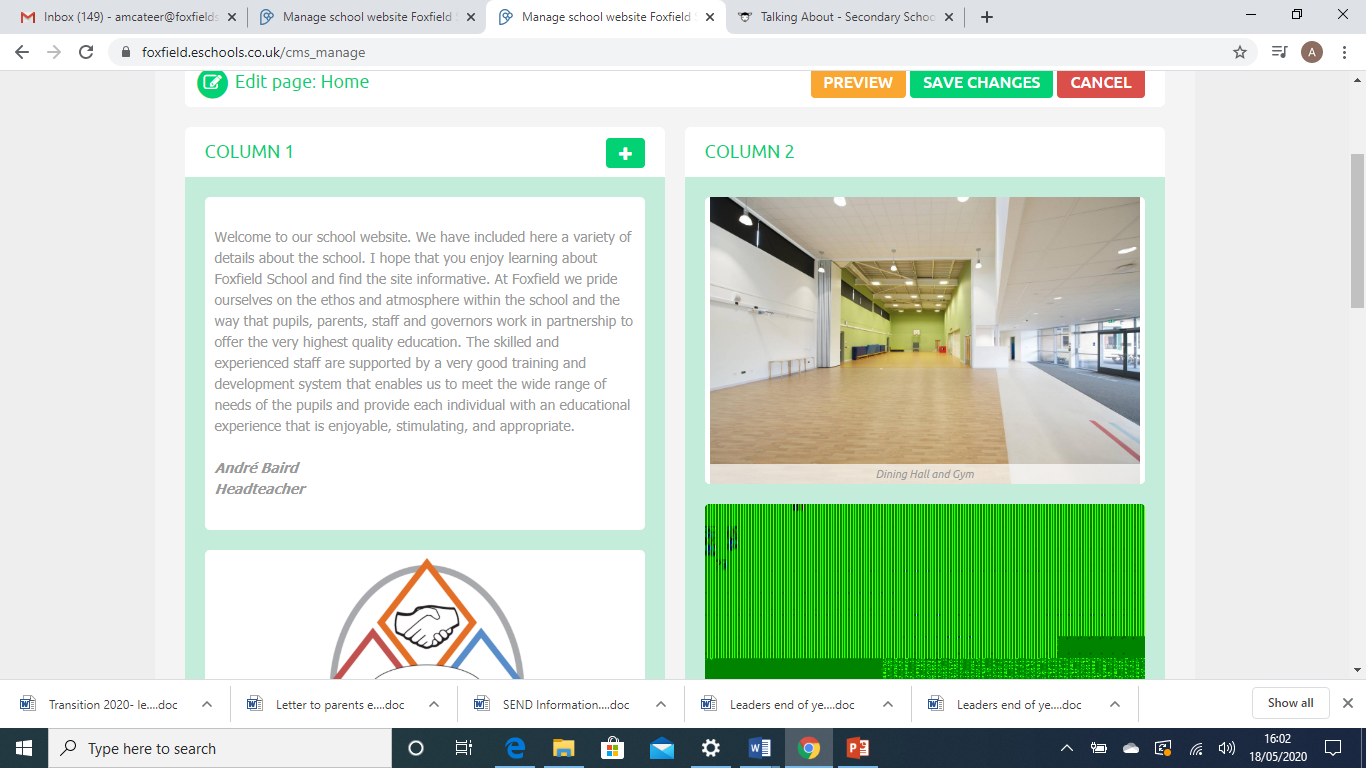 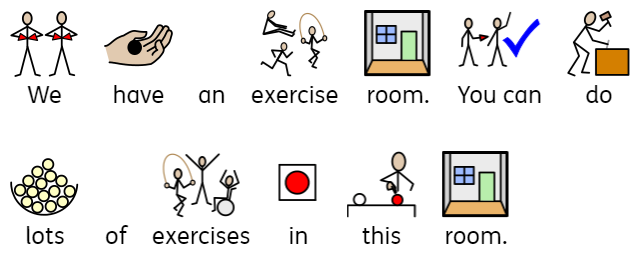 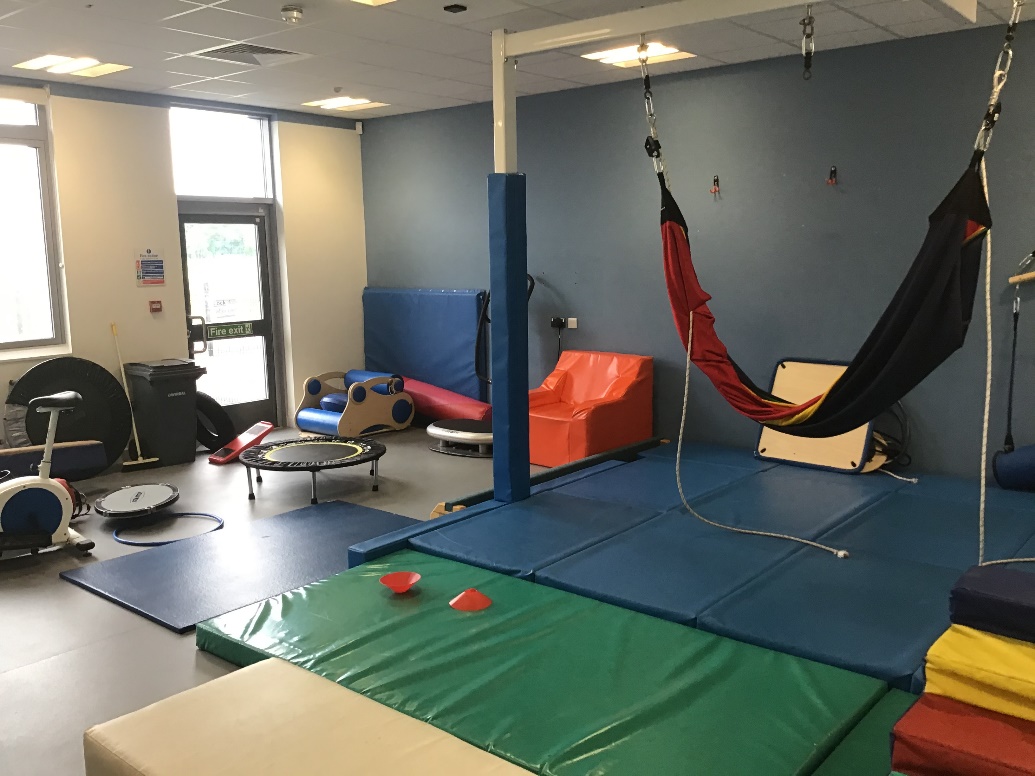 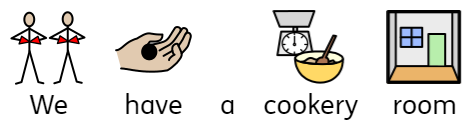 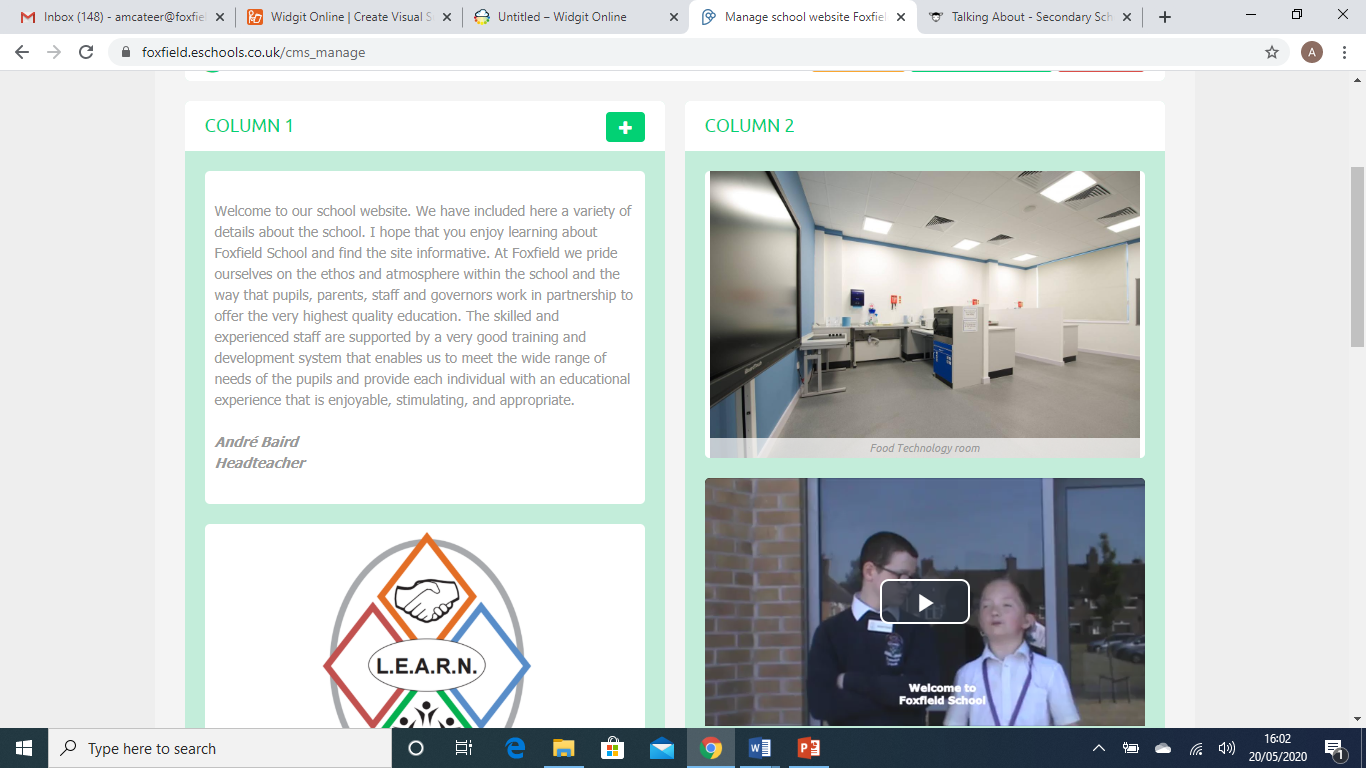 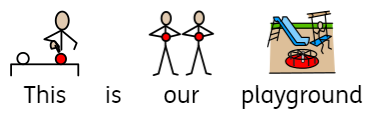 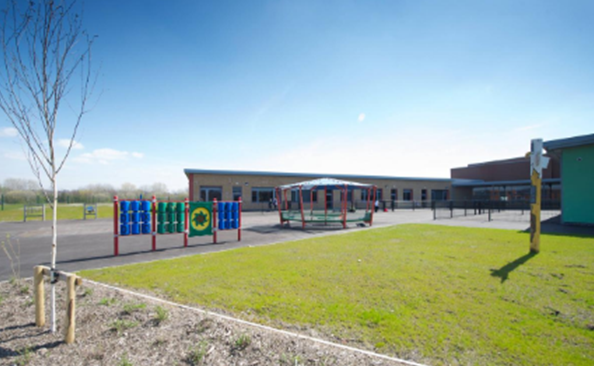 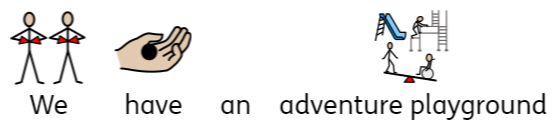 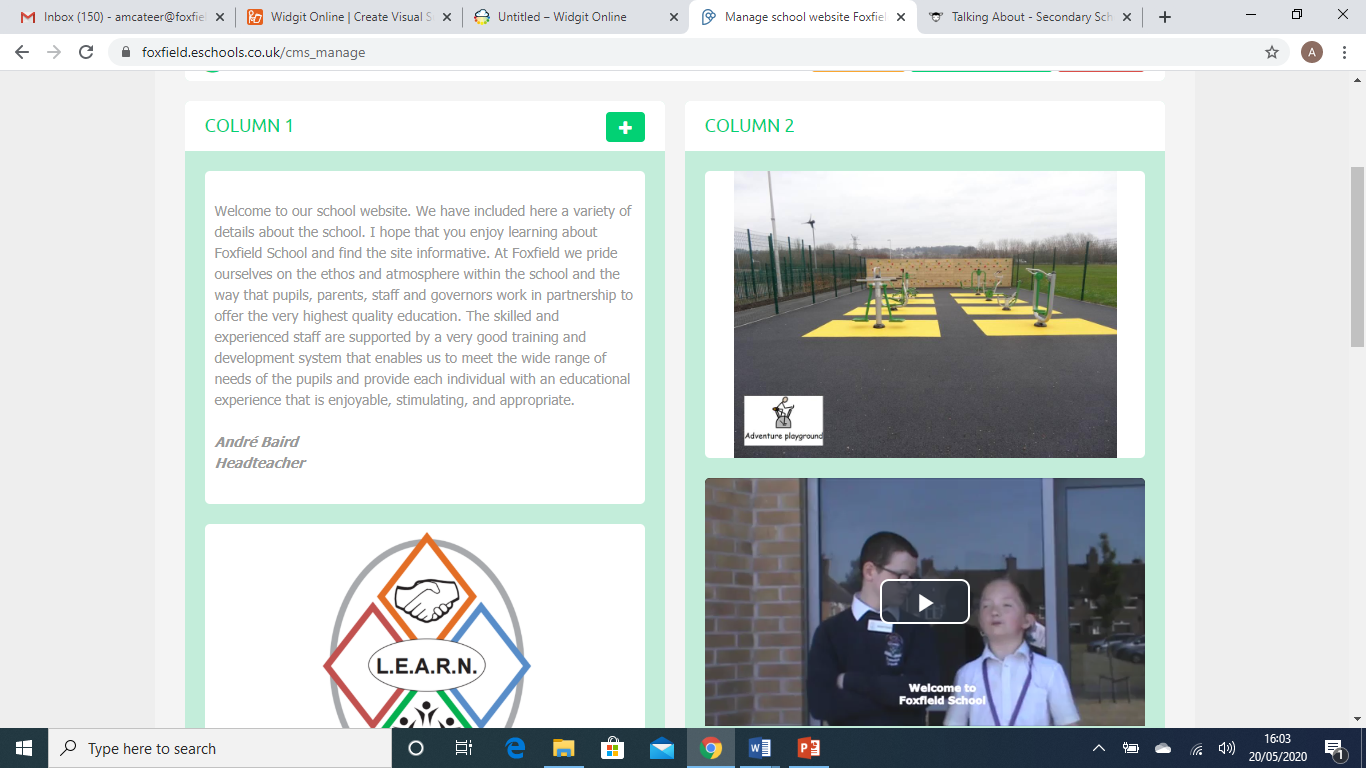 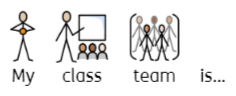 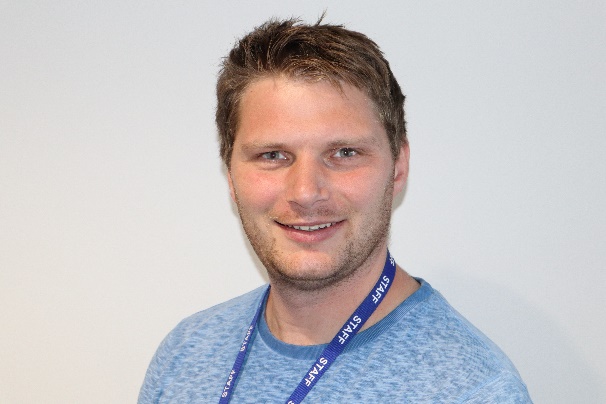 Jacob (teacher)
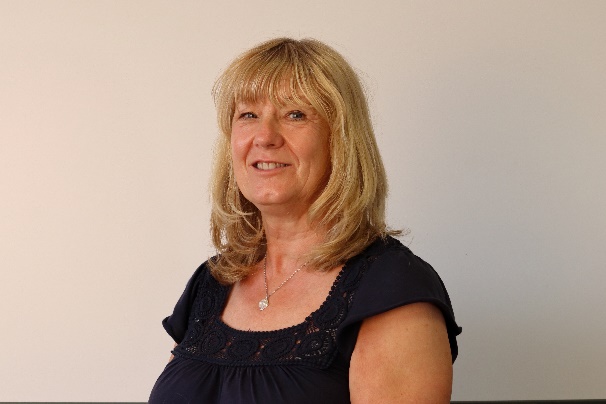 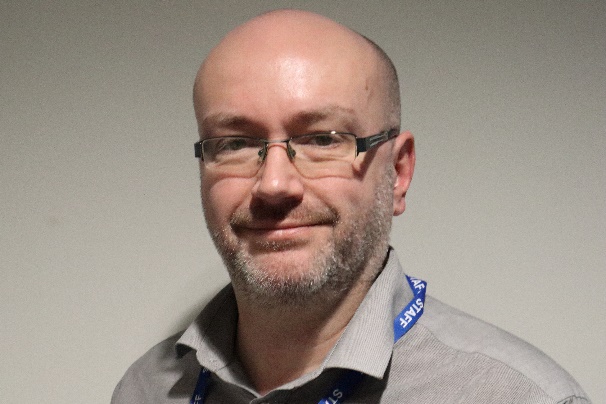 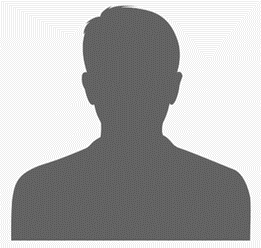 Mary (TA3)
Mark (TA)
Charlotte (TA)
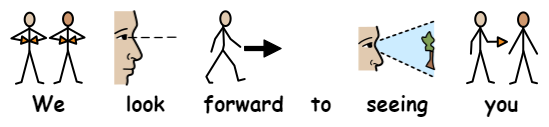